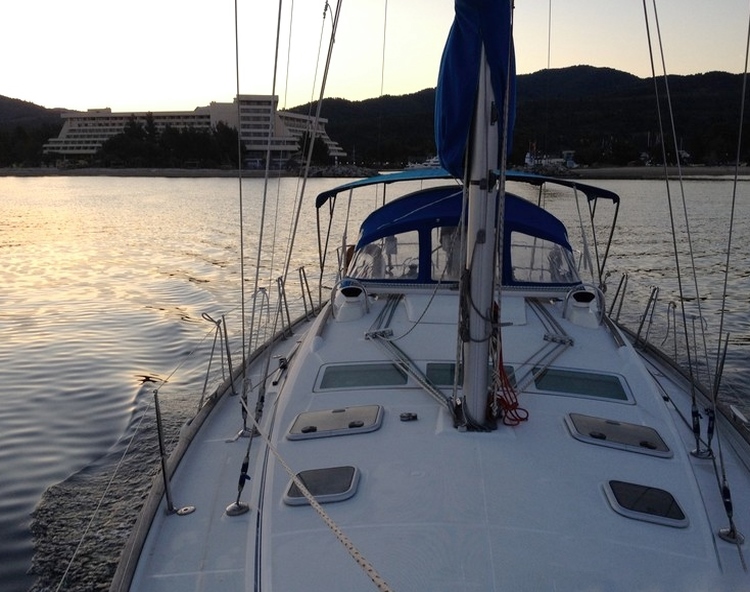 ΙΕΚ/Γ ΕΞΑΜΗΝΟ ΝΑΥΤΑΣΦΑΛΙΣΗ-Όροι Ναυτασφαλίσεων
Καθηγητής  Χατζημιχαήλ Δημήτριος
ΕΡΜΗΝΕΙΑ ΟΡΩΝ
Accessories 
Εξαρτήματα πλοήγησης, σύνεργα αλιείας, βοηθητικός εξοπλισμός κ.λπ. τα οποία 
βρίσκονται επί του σκάφους, είναι αποσπώμενα και δεν αποτελούν μόνιμα σταθερό 
εξοπλισμό του σκάφους.
Accident - Ατύχημα 
Ένα ξαφνικό απρόβλεπτο, απρόσμενο και τυχαίο περιστατικό που προκύπτει από 
εξωγενή παράγοντα ή αιτία.
Agreed value – Συμφωνηθείσα Αξία 
Η συμφωνηθείσα αξία του ασφαλιζομένου σκάφους μεταξύ ασφαλιστή και 
ασφαλιζομένου σε περίπτωση ολικής καταστροφής ή κλοπής.΄
Cruising limits – Περιοχή πλεύσης 
Η γεωγραφική περιοχή πλεύσης όπως ορίζεται στους όρους του συμβολαίου.
Deductible – Απαλλαγή 
Το αφαιρετέο ποσό από την αποζημίωση που καταβάλει ο ασφαλιστής, όπως αυτό 
δηλώνεται στους όρους του συμβολαίου.
Endorsement – Πρόσθετη πράξη
Οποιαδήποτε γραπτή μετατροπή που συμφωνείται να γίνει στους όρους του 
συμβολαίου.
Institute Yacht Clauses (1/11/85) – Ρήτρες Σκαφών Αναψυχής (1/11/85) 
Οι ρήτρες του Ινστιτούτου Ασφαλιστών Λονδίνου για την ασφάλιση σκαφών αναψυχής 
κατά των θαλάσσιων κινδύνων, σημείο αναφοράς των ασφαλιστικών συμβολαίων ανά 
τoν κόσμο.
Insured vessel – Ασφαλιζόμενο σκάφος 
Το σκάφος με τα χαρακτηριστικά που δηλώνονται στους όρους του συμβολαίου 
συμπεριλαμβανομένων των μηχανών, ηλεκτρολογικού εξοπλισμού, των πανιών και 
καταρτιών κ.λπ.
Insurer – Ασφαλιστής 
Η ασφαλιστική εταιρία που αναλαμβάνει την ασφαλιστική κάλυψη του σκάφους. 
In commission – Σε υπηρεσία 
Το σκάφος είναι σε υπηρεσία όταν φέρει τον απαιτούμενο εξοπλισμό και είναι έτοιμο για  χρήση ανά πάσα στιγμή.
Laid up – Σε παροπλισμό 
Το σκάφος είναι σε παροπλισμό όταν δεν είναι εξοπλισμένο κατάλληλα και δεν είναι έτοιμο για χρήση.
Machinery – Mηχανισμός 
Το κεντρικό σύστημα πρόωσης του ασφαλιζομένου σκάφους . Σε αυτό συμπεριλαμβάνονται κύρια και βοηθητική μηχανή , κινητήρες , ελικοαξονικό και όλα τα εξαρτήματα που είναι απαραίτητα για τη λειτουργία αυτού του κεντρικού συστήματος.
Market value – Εμπορική αξία 
Η τρέχουσα εμπορική αξία του σκάφους κατά την ημερομηνία που θα συμβεί η ζημιά.
Partial Loss – Μερική απώλεια 
Οποιαδήποτε απώλεια /ζημιά που καλύπτεται από το συμβόλαιο και δεν είναι πραγματική ή τεκμαρτή ολική απώλεια.
Personal Effects - προσωπικά αντικείμενα 
Τα αντικείμενα και εξοπλισμός των ιδιοκτητών τα οποία δε σχετίζονται με την πλοήγηση του σκάφους και δεν αποτελούν εξάρτημα του ασφαλιζόμενου σκάφους.
Seaworthiness – αξιοπλοΐα
Βασική αρχή της ναυτασφάλισης αν και δεν αναφέρεται στα Ι.Υ.C. 1/11/85 παρά μόνο στο Marine Insurance Act 1906. Η πλοϊμότητα σχετίζεται με το σκάφος –μηχανές και όλα τα εξαρτήματά του.
Tender – βοηθητική λέμβος 
Λέμβος με μηχανή ή άνευ μηχανής που βρίσκεται επί του μητρικού σκάφους και φέρει 
το ίδιο όνομα και νηολόγιο. 
Total Loss (actual and constructive) - ολική καταστροφή 
(πραγματική και τεκμαρτή) 
Η ολική απώλεια μπορεί να είναι είτε πραγματική ολική απώλεια είτε τεκμαρτή ολική 
απώλεια 
Πραγματική ολική απώλεια είναι η περίπτωση όπου το ασφαλιζόμενο σκάφος έχει 
καταστραφεί ή έχει υποστεί ανεπανόρθωτη βλάβη. 
Τεκμαρτή ολική απώλεια είναι η περίπτωση όπου το κόστος της επισκευής της ζημιάς 
υπερβαίνει της αξίας του ασφαλιζόμενου σκάφους πριν τη ζημιά.
Warranties – Προϋποθέσεις 
Γραπτοί ή αυτονόητοι όροι τους οποίους ο ασφαλιζόμενος οφείλει να τηρεί.
Το κύριο χαρακτηριστικό στην "ανωτέρα βία" είναι πως ο άνθρωπος, στη συνήθη πορεία των πραγμάτων, δεν μπορεί να προβλέψει τέτοιο γεγονός, σε αντίθεση με το τυχηρό εν στενή εννοία που μπορεί να το προβλέψει. Για παράδειγμα ζημιές ή ατυχήματα από μια επερχόμενη κακοκαιρία μπορούν να προβλεφθούν σε αντίθεση από μιά πρόσκρουση πλοίου σε ύφαλο που δεν έχει προηγουμένως επισημανθεί σε ναυτικό χάρτη. Το τελευταίο χαρακτηρίζεται ναυτικό ατύχημα προκαλούμενο από "ανωτέρα βία". Τυπικες περιπτώσεις ανωτέρας βίας είναι ο πόλεμος, το πραξικόπημα, οι απρόβλεπτες κυβερνητικές απαγορεύσεις, η ξαφνική βαριά ασθένεια (σε κάποιες περιπτώσεις), αιφνίδιες φυσικές καταστροφές (σεισμός, πλημμύρα, τσουνάμι, έκρηξη ηφαιστείου κ.λπ.), ή ακόμα και τα "ακραία καιρικά φαινόμενα".
Για τον ορισμό της ανωτέρας βίας υπάρχουν η αντικειμενική και η υποκειμενική θεωρία. Κατά την αντικειμενική θεωρία ανωτέρα βία συνιστούν μόνο εξωτερικά γεγονότα, γεγονότα δηλαδή έξω από τη σφαίρα επιρροής του ανθρώπου. Η υποκειμενική θεωρία δέχεται και απρόβλεπτα γεγονότα εντός της σφαίρας της οικονομικής δραστηριότητας του ανθρώπου ως ανωτέρα βία. Η Απεργία των υπαλλήλων μιας επιχείρησης θα ήταν έτσι ανωτέρα βία μόνο κατά την υποκειμενική, όχι όμως κατά την αντικειμενική θεωρία, αφού η δραστηριότητα των υπαλλήλων εντάσσεται στην οικονομική σφαίρα του οφειλέτη-επιχειρηματία. Η νομολογία συνδυάζει τις δύο θεωρίες δίνοντας περισσότερο βάρος στην υποκειμενική. Βέβαια στο θέμα μιας απεργίας στην πραγματικότητα υπεισέρχονται και άλλοι αφανείς παράμετροι για τον προσδιορισμό της νομιμότητάς της, ή της παράτασης αυτής.
Ο όρος αμέλεια (negligence) στη ναυτιλιακή πρακτική χρησιμοποιείται τόσο ως όρος ναυλοσυμφώνου, όσο και ως όρος στη θαλάσσια ασφάλιση.
Α. Όρος ναυλοσυμφώνου: Η αμέλεια συνδέεται με το 2ο άρθρο του γενικού τύπου ναυλοσύμφώνου (uniform general charter) της Baltic and International Maritime Conference, το οποίο και προσδιορίζει εξ αυτού του όρου την οφειλόμενη επιμέλεια(due diligence) των πλοιοκτητών του ναυλομένου πλοίου.B. Όρος ναυτασφάλισης: Η προσθήκη της αμέλειας ως ρήτρας (negligence clause or inchmaree clause) σημαίνει πως η ασφάλιση του πλοίου καλύπτει ζημίες του πλοίου που μπορεί να προκληθούν ή προξενούνται από τη φορτοεκφόρτωση ή μετακίνηση φορτίου, ή εκρήξεις, ή κρυφά ελαττώματα μηχανής καθώς και πάσης φύσεως ζημίες που προξενούνται από αμέλεια του Πλοιάρχου, αξιωματικών και πληρώματος για τις οποίες όμως δεν μπορούν να φέρουν ευθύνη τόσο οι πλοιοκτήτες όσο και οι αντιπρόσωποί τους.
Τυχηρό γεγονός ή τυχαίο συμβάν (casus fortuitus) χαρακτηρίζεται οποιοδήποτε συμβάν που δεν οφείλεται σε υπαιτιότητα(δόλο ή αμέλεια) του οφειλέτη ή του ζημιώσαντος.. Στα τυχηρά γεγονότα ο νόμοςσυνήθως δεν αναγνωρίζει ευθύνη προσώπου, εκτός από κάποιες εξαιρετικές περιπτώσεις. Τα τυχηρά διακρίνονται σε τυχηρά υπό ευρεία και υπό στενή έννοια. Τα τυχηρά υπό ευρεία έννοια περιλαμβάνουν και την ανωτέρα βία, ενώ τα τυχηρά υπό στενή έννοια ή απλά/συνήθη τυχηρά τοποθετούνται στην κλίμακα της υπαιτιότητας μεταξύ αμέλειας και ανωτέρας βίας.
Συμβάντα όπως ζημιές ή ατυχήματα που προέρχονται από καιρικά φαινόμενα, ή κατάσταση θαλάσσης κλπ χαρακτηρίζονται ως τυχηρά γεγονότα ή τυχαία συμβάντα.
13.Εμπλεκόμενα μέρη στην ασφάλιση και διαδικασία απαιτήσεων.
Η διαδικασία για την ασφάλιση ενός πλοίου ξεκινά με την προσέγγιση από τον πλοιοκτήτη ή διαχειριστή του πλοίου ενός μεσίτη ασφαλειών.(Insurance broker). 
Η κάλυψη πλοίου στους Lloyd’s απαιτεί την μεσολάβηση ενός μεσίτη των Lloyd’s  (Lloyd’s broker).Οι μεσίτες αυτοί διατηρούν λογαριασμούς με τους Underwriters( 
open accounts) και εξυπηρετούν λογιστικά την πληρωμή του ασφαλίστρου αλλά και της αποζημιώσεως. Η μεσολάβηση για την ασφάλιση γίνεται κάτω από αυστηρούς
κανόνες ηθικής και αξιοπιστίας συμβάλλοντας επίσης στην εξασφάλιση της “καλής πίστης” σύμφωνα με τις απαιτήσεις του Μ.Ι.Α 1906. 
Μετά την συλλογή των απαραίτητων πληροφοριών για το πλοίο που πρόκειται να ασφαλιστεί οι μεσίτες συντάσσουν το λεγόμενο SLIP και προσεγγίζουν έναν από τους Leading Underwriters. 
Ο Leader θα καθορίσει το ασφάλιστρο και θα υπογράψει πρώτος το SLIP αναλαμβάνοντας επίσης ένα ποσοστό από τον κίνδυνο. 
Το SLIP περιφέρεται στα decks των Underwriters και κάθε ένας από αυτούς αναλαμβάνει κάποιο ποσοστό μέχρι την συμπλήρωση του 100% του ρίσκου. Η διαδικασία αυτή καλείται “placing”. 
Οι αλληλοσυγχωνεύσεις και εξαγορές των διαφόρων Underwriting agencies επέφεραν ριζική αλλαγή στην διαδικασία της κάλυψης ενός ρίσκου και ενώ μέχρι πριν μόλις 10 χρόνια δραστηριοποιούνται περί τους 400 Underwriters στην ασφάλιση πλοίων ,σήμερα ο παγκόσμιος στόλος καλύπτεται από μόλις 22 Underwriters και από ασφαλιστικές εταιρίες εκτός Lloyd’s που εδρεύουν κυρίως στην Αγγλία ,Γαλλία, Ιταλία, Νορβηγία και Αμερική.
Στην διαδικασία παρουσίασης και υποβολής απαιτήσεων προς του ασφαλιστές μεσολαβούν τα ακόλουθα μέρη: 
1. Ο τεχνικός σύμβουλος του πλοιοκτήτη. 
Αυτός θα επιθεωρήσει την ζημία του πλοίου αρχικά ,θα καταγράψει την έκταση της ,θα διερευνήσει τα αίτια της και σε συνεργασία με το νομικό τμήμα της πλοιοκτήτρια εταιρείας θα αποφασισθεί εάν η συγκεκριμένη ζημία θα αποτελέσει
απαίτηση από τους ασφαλιστές. 
2. Ο επιθεωρητής των ασφαλιστών. 
Εφ’ όσον κάποια ζημία πλοίου αποφασισθεί ότι θα αποτελέσει απαίτηση από τους ασφαλιστές ,μέσω του Μεσίτου Ασφαλειών θα ζητηθεί ο διορισμός από τους ασφαλιστές επιθεωρητή που θα ενεργεί για λογαριασμό τους. 
Σκοπός του επιθεωρητή των ασφαλιστών είναι : 
Α.Να καταγράφουν τα περιστατικά που επέφεραν την ζημία. 
 Β.Να καταγράφουν τα στοιχεία του πλοίου γενικά. 
 Γ.Να καταγραφεί λεπτομερώς η έκταση της ζημίας. 
 Δ.Να συμφωνηθεί ο τρόπος και η έκταση της επισκευής. 
 Ε.Να εξασφαλισθεί το χαμηλότερο δυνατό κόστος μέσω προσφορών. 
 Ζ.Να συμφωνηθεί η αίτια της ζημίας. 
 Η.Να συμφωνηθεί το κόστος επισκευής. 
 Θ.Να καταγραφούν όλα τα παραπάνω σε αναφορά για χρήση των ασφαλιστών 
του πλοιοκτήτη και των διακανονιστών της αβαρίας.
3. Ο διακανονιστής της αβαρίας. 
Όλα τα περιστατικά που περιγράφουν τα γεγονότα που προκάλεσαν τη ζημία, όλες οι αναφορές των διαφόρων επιθεωρητών ,οι λογαριασμοί για τα διάφορα έξοδα των επισκευών καθώς και το ασφαλιστήριο του πλοίου υποβάλλονται από την πλοιοκτήτρια εταιρεία σε έναν Average Adjuster ,της επιλογής της. 
Ο διακανονιστής ζημίων με βάσει τις αναφορές των επιθεωρητών ,τους όρους του ασφαλιστηρίου ,αλλά και την ασφαλιστική πρακτική και κανονισμούς,θα συντάξει τον διακανονισμό της ζημίας και αφού περιλάβει τους κατάλληλους
λογαριασμούς και έξοδα που έγιναν για τις διάφορες επισκευές ,θα υπολογίσει τα
ποσά που αναλογούν για αποζημίωση από τον κάθε ένα ασφαλιστή. 
Για την σύνταξη του διακανονισμού χρεώνει αμοιβή η οποία προστίθεται στην
ολική απαίτηση και πληρώνεται από τους ασφαλιστές. 
4. Ο διακανονισμός της ζημίας υποβάλλεται μέσω του μεσίτη (broker) στον 
Leading Underwriter .Αφού εξετασθεί και εγκριθεί εκδίδονται χρεωστικά
σημείωματα προς τους follow Underwriters για πληρωμή του ποσοστού που
του αναλογεί.Η είσπραξη της αποζημίωσεως γίνεται από τους μεσίτες και
αφού πακρατηθεί ένα μικρό ποσοστό( περίπου 1%) ως αμοιβή πληρώνεται
τους πλοιοκτήτες.
ΑΠΩΛΕΙΑ ΚΑΙ ΕΓΚΑΤΑΛΕΙΨΗ
55. (1) Σύμφωνα με τις διατάξεις του Νόμου αυτού και εκτός εάν το ασφαλιστήριο ορίζει διαφορετικά, ο ασφαλιστής είναι υπεύθυνος για οποιαδήποτε
απώλεια που προκαλείται εγγύτατα από ασφαλισμένο κίνδυνο, αλλά, υπό τους ανωτέρω όρους, δεν είναι υπεύθυνος για οποιαδήποτε απώλεια που δεν προκαλείται εγγύτατα από ασφαλισμένο κίνδυνο. 
 Συγκεκριμένα: 
(α) Ο ασφαλιστής δεν είναι υπεύθυνος για οποιαδήποτε απώλεια αποδιδόμενη σε ναυταπάτη του ασφαλισμένου, αλλά, εκτός εάν το ασφαλιστήριο ορίζει διαφορετικά, είναι υπεύθυνος για οποιαδήποτε απώλεια που προκαλείται εγγύτατα από ασφαλισμένο κίνδυνο, ακόμη και αν η απώλεια δεν θα συνέβαινε αν δεν υπήρχε η ναυταπάτη του καπετάνιου ή του πληρώματος. 
(β) Εκτός εάν το ασφαλιστήριο ορίζει διαφορετικά, ο ασφαλιστής πλοίου ή αγαθών δεν είναι υπεύθυνος για οποιαδήποτε απώλεια που προκαλείται εγγύτατα
από καθυστέρηση, μολονότι η καθυστέρηση ίσως οφείλεται σε ασφαλισμένο κίνδυνο. 
(γ) Εκτός εάν το ασφαλιστήριο ορίζει διαφορετικά, ο ασφαλιστής δεν είναι υπεύθυνος για φυσιολογική φθορά χρήσης, φυσιολογική διαρροή και θραύση, ή για
συμφυές ελάττωμα του ασφαλιζόμενου αντικειμένου, ή για οποιαδήποτε απώλεια που προκαλείται εγγύτατα από ποντίκια ή παράσιτα, ή για οποιαδήποτε ζημιά στις μηχανές που δεν προκαλείται εγγύτατα από θαλάσσιους κινδύνους. 
56. (1) Μια απώλεια μπορεί να είναι είτε ολική ή μερική. Οποιαδήποτε απώλεια εκτός από ολική απώλεια, όπως αυτή ορίζεται στον Νόμο αυτό, είναι μερική απώλεια. Η ολική απώλεια μπορεί να είναι είτε πραγματική ολική απώλεια, ή τεκμαρτή ολική
απώλεια. Εκτός αν διαφαίνεται διαφορετική πρόθεση από τους όρους του ασφαλιστηρίου, μια ασφάλιση κατά ολικής απώλειας συμπεριλαμβάνει τεκμαρτή καθώς και πραγματική απώλεια. 
(4) Όταν ο ασφαλισμένος ενάγει για ολική απώλεια και τα στοιχεία αποδεικνύουν μόνο μερική απώλεια, μπορεί, εκτός εάν το ασφαλιστήριο ορίζει διαφορετικά, να αποζημιωθεί για μερική απώλεια
(1) Μια απώλεια μπορεί να είναι είτε ολική ή μερική. Οποιαδήποτε απώλεια εκτός από ολική απώλεια, όπως αυτή ορίζεται στον Νόμο αυτό, είναι μερική απώλεια. 
 Η ολική απώλεια μπορεί να είναι είτε πραγματική ολική απώλεια, ή τεκμαρτή ολική απώλεια. 
 Εκτός αν διαφαίνεται διαφορετική πρόθεση από τους όρους του ασφαλιστηρίου, μια ασφάλιση κατά ολικής απώλειας συμπεριλαμβάνει τεκμαρτή καθώς και πραγματική απώλεια. 
(4) Όταν ο ασφαλισμένος ενάγει για ολική απώλεια και τα στοιχεία αποδεικνύουν μόνο μερική απώλεια, μπορεί, εκτός εάν το ασφαλιστήριο ορίζει διαφορετικά, να αποζημιωθεί για μερική απώλεια. 
57. (1) Όταν το ασφαλιζόμενο αντικείμενο καταστρέφεται, ή βλάπτεται τόσο ώστε να παύει να είναι πράγμα του είδους που ασφαλίσθηκε, ή όταν ο ασφαλισμένος το στερείται ανεπανόρθωτα, υπάρχει πραγματική ολική απώλεια. 
 Στην περίπτωση πραγματικής ολικής απώλειας δεν χρειάζεται να υποβληθεί δήλωση περί εγκατάλειψης. 
58. Όταν το σχετικό με την περιπέτεια πλοίο εξαφανισθεί και μετά την πάροδο λογικού χρονικού διαστήματος δεν έχουν ληφθεί νέα του, μπορεί να θεωρηθεί ότι υπάρχει πραγματική ολική απώλεια. 
60. (1) Εκτός εάν υπάρχουν ρητοί όροι στο ασφαλιστήριο, υπάρχει τεκμαρτή ολική απώλεια όταν το ασφαλιζόμενο αντικείμενο εγκαταλείπεται λογικά, λόγω του
ότι η πραγματική ολική απώλειά του φαίνεται να είναι αναπόφευκτη, ή δεν θα
μπορούσε να προφυλαχθεί από πραγματική ολική απώλεια χωρίς μια δαπάνη η οποία θα υπερέβαινε την αξία του όταν η δαπάνη θα υφίστατο. 
 Συγκεκριμένα υπάρχει τεκμαρτή ολική απώλεια: 
Όταν ο ασφαλισμένος στερείται της κατοχής του πλοίου του ή των αγαθών του από ασφαλισμένο κίνδυνο και (α) είναι απίθανο να ανακτήσει το πλοίο ή τα αγαθά, ή (β) το κόστος ανάκτησης του πλοίου ή των αγαθών θα υπερέβαινε την αξία τους όταν θα είχαν ανακτηθεί.
Στην περίπτωση ζημιάς στο πλοίο, όταν η ζημιά από ασφαλισμένο κίνδυνο, είναι
τόσο μεγάλη ώστε το κόστος επιδιόρθωσης της ζημιάς θα υπερέβαινε την αξία του
επισκευασμένου πλοίου. 
Στην εκτίμηση του κόστους επισκευής, δεν πρέπει να γίνει μείωση του κόστους λόγω
συνεισφορών γενικής αβαρίας πληρωτέων από άλλα συμφέροντα, αλλά πρέπει να
συνυπολογισθεί η δαπάνη μελλοντικών επιχειρήσεων αρωγής και μελλοντικών
συνεισφορών γενικής αβαρίας για τις οποίες το πλοίο θα ήταν υπεύθυνο εάν
επισκευαζόταν. 
61. Όταν υπάρχει. τεκμαρτή ολική απώλεια ο ασφαλισμένος μπορεί είτε να
αντιμετωπίσει την απώλεια ως μερική απώλεια, ή να εγκαταλείψει το ασφαλιζόμενο
αντικείμενο στον ασφαλιστή και να αντιμετωπίσει την απώλεια σαν να ήταν
πραγματική ολική απώλεια
Συγκεκριμένα υπάρχει τεκμαρτή ολική απώλεια: 
Όταν ο ασφαλισμένος στερείται της κατοχής του πλοίου του ή των αγαθών του από
ασφαλισμένο κίνδυνο και (α) είναι απίθανο να ανακτήσει το πλοίο ή τα αγαθά, ή (β) 
το κόστος ανάκτησης του πλοίου ή των αγαθών θα υπερέβαινε την αξία τους όταν θα
είχαν ανακτηθεί, ή
Στην περίπτωση ζημιάς στο πλοίο, όταν η ζημιά από ασφαλισμένο κίνδυνο, είναι
τόσο μεγάλη ώστε το κόστος επιδιόρθωσης της ζημιάς θα υπερέβαινε την αξία του
επισκευασμένου πλοίου. 
Στην εκτίμηση του κόστους επισκευής, δεν πρέπει να γίνει μείωση του κόστους λόγω
συνεισφορών γενικής αβαρίας πληρωτέων από άλλα συμφέροντα, αλλά πρέπει να
συνυπολογισθεί η δαπάνη μελλοντικών επιχειρήσεων αρωγής και μελλοντικών
συνεισφορών γενικής αβαρίας για τις οποίες το πλοίο θα ήταν υπεύθυνο εάν
επισκευαζόταν. 
61. Όταν υπάρχει. τεκμαρτή ολική απώλεια ο ασφαλισμένος μπορεί είτε να
αντιμετωπίσει την απώλεια ως μερική απώλεια, ή να εγκαταλείψει το ασφαλιζόμενο
αντικείμενο στον ασφαλιστή και να αντιμετωπίσει την απώλεια σαν να ήταν
πραγματική ολική απώλεια